Hoofdstuk 1
Wat is criminaliteit?
Hoofdstuk 1 Normen & waarden
Een waarde is iets wat mensen belangrijk vinden voor de samenleving. Een waarde is vaak belangrijk voor de hele wereld, een ideaal. 
Bijvoorbeeld: veiligheid

Een norm is een regel die hoort bij een waarde.
Bijvoorbeeld: altijd stoppen voor rood licht.
www.maatschappij-kunde.nl
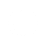 Hoofdstuk 1 Verschillende soorten regels
Normen kunnen geschreven en ongeschreven zijn.
Geschreven regels: regels die voor iedereen geldig zijn en in de wet beschreven staan. 
Bijvoorbeeld: in het donker moet je verlichting op je fiets hebben. Een overtreding hiervan is strafbaar.

Ongeschreven regels: gedragsregels die niet in de wet staan en mensen door de jaren heen van elkaar hebben overgenomen. 
Bijvoorbeeld: opstaan voor ouderen in de bus. Een overtreding hiervan is niet strafbaar.

Geschreven regels noemen we ook wel rechtsregels.
www.maatschappij-kunde.nl
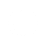 Hoofdstuk 1 Criminaliteit
Criminaliteit is het geheel van gedragingen dat door de wet strafbaar gesteld wordt.
Strafbaar gedrag wordt ook wel een delict genoemd. 
Er zijn 2 soorten: 
Overtreding: lichte schending van de wet zoals wildplassen. Hiervoor krijg je geen strafblad
Misdrijf: zware schending van de wet, zoals moord en mishandeling. Hiervoor krijg je altijd een strafblad als je ouder bent dan 12 jaar. 
Een crimineel is iemand die schuldig is aan een misdrijf.
www.maatschappij-kunde.nl
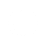 Hoofdstuk 1 Maatschappelijk probleem
Er zijn 4 kenmerken van een maatschappelijk probleem of maatschappelijk vraagstuk: 
Het gaat om een situatie die veel mensen onwenselijk vinden.
Er bestaan verschillende meningen over het oplossen van het probleem.
Het probleem krijgt de aandacht van de media.
Het probleem kan door gezamenlijke actie of door de overheid worden opgelost. 

Is criminaliteit een maatschappelijk probleem?
www.maatschappij-kunde.nl
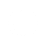 Hoofdstuk 1 Gevolgen van criminaliteit
Gevolgen van criminaliteit die met geld te maken hebben, noemen we materiële gevolgen.
Bijvoorbeeld:
Kosten voor burgers en bedrijven om criminaliteit te voorkomen. 
VB: alarmsystemen
Kosten voor burgers en bedrijven als gevolg van criminaliteit. 
VB: schade
Uitgaven voor de overheid om criminaliteit te bestrijden.
VB: politie
www.maatschappij-kunde.nl
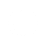 Hoofdstuk 1 Gevolgen van criminaliteit
Gevolgen van criminaliteit die te maken hebben de gevoelens en de beleving van een slachtoffer noemen we immateriële gevolgen.
Bijvoorbeeld:
Gevoelens van angst en onzekerheid
Emotionele en geestelijke schade
Aantasting van het rechtsgevoel
Morele verontwaardiging: het gevoel dat je oneerlijk en onrechtvaardig behandelt bent.
Opvattingen over goed en kwaad veranderen.
Normvervaging: gemeenschappelijke normen en waarden veranderen, waardoor ze makkelijker overtreden worden.
www.maatschappij-kunde.nl
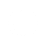 Hoofdstuk 1 Gevolgen van criminaliteit
Het verliezen van vertrouwen in de overheid
Gevaar voor eigenrichting. Mensen spelen dan voor eigen rechter.
www.maatschappij-kunde.nl
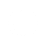 Hoofdstuk 1 Veelvoorkomende criminaliteit
Van veelvoorkomende criminaliteit is sprake als het gaat om strafbaar gestelde gedragingen die:
Veel voorkomen
Veel schade veroorzaken
Hinderlijk zijn
Gevoelens van onveiligheid bevorderen. 
Bijvoorbeeld: inbraak of zakken rollen
www.maatschappij-kunde.nl
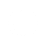 Hoofdstuk 1 Overig materiaal
YouTube







Extra informatie op maatschappij-kunde.nl

Quiz over hoofdstuk 1
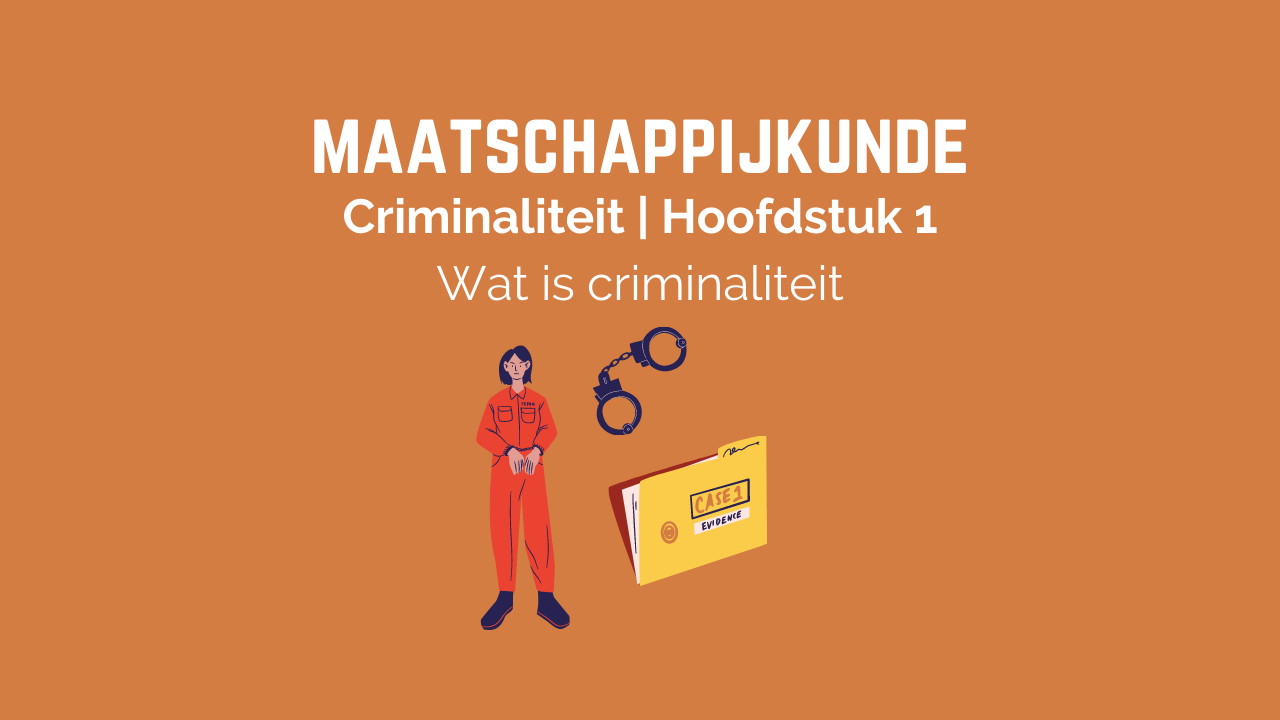 www.maatschappij-kunde.nl
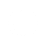 Doelen hoofdstuk 1
Ik kan het begrip criminaliteit uitleggen.
Ik kan het verschil tussen overtredingen en misdrijven uitleggen.
Ik kan voorbeelden noemen van misdrijven en overtredingen.
Ik kan de betekenis uitleggen van de begrippen waarde, norm, geschreven en ongeschreven regel en rechtsregel.
Ik kan uitleggen wat een maatschappelijk probleem is.
Ik kan met behulp van de kenmerken van een maatschappelijk probleem uitleggen dat criminaliteit een maatschappelijk probleem is.
Ik kan materiële en immateriële gevolgen van criminaliteit noemen.
Ik kan 4 kenmerken van veelvoorkomende criminaliteit noemen.
www.maatschappij-kunde.nl
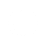